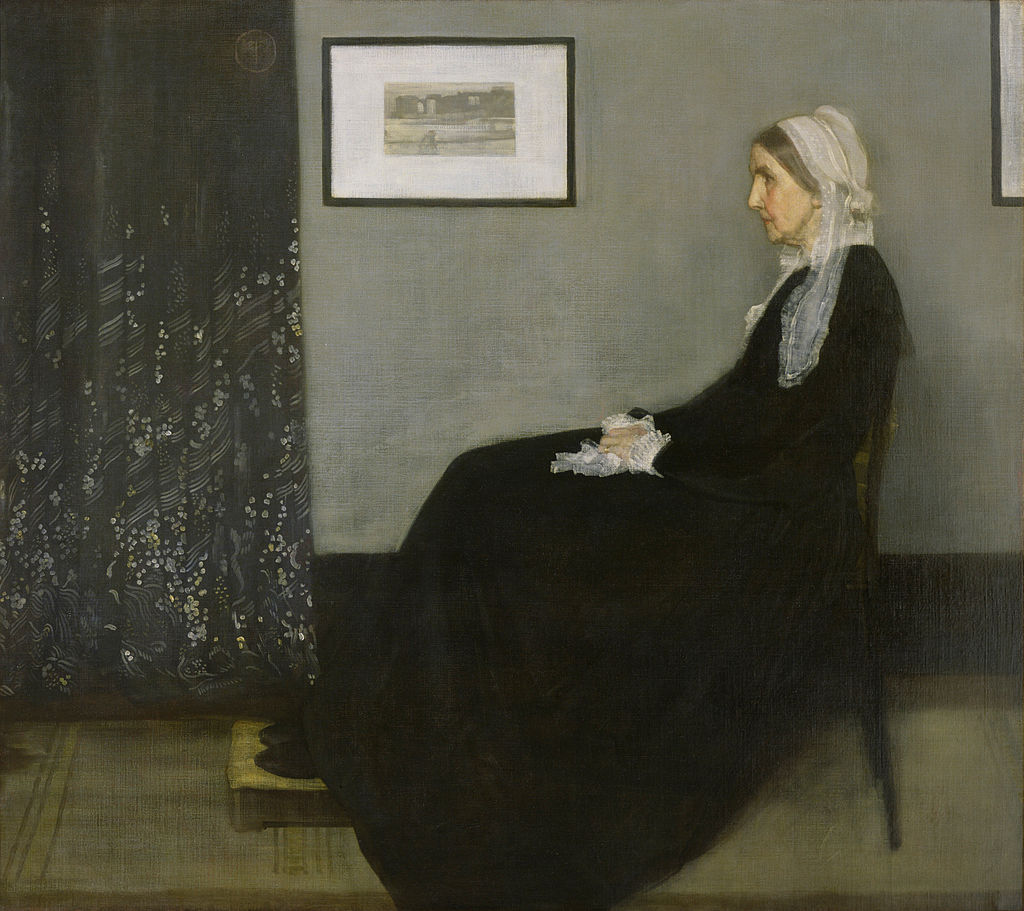 James McNeill Whistler, Arrangement in Grey & Black: The Artist’s Mother 1871
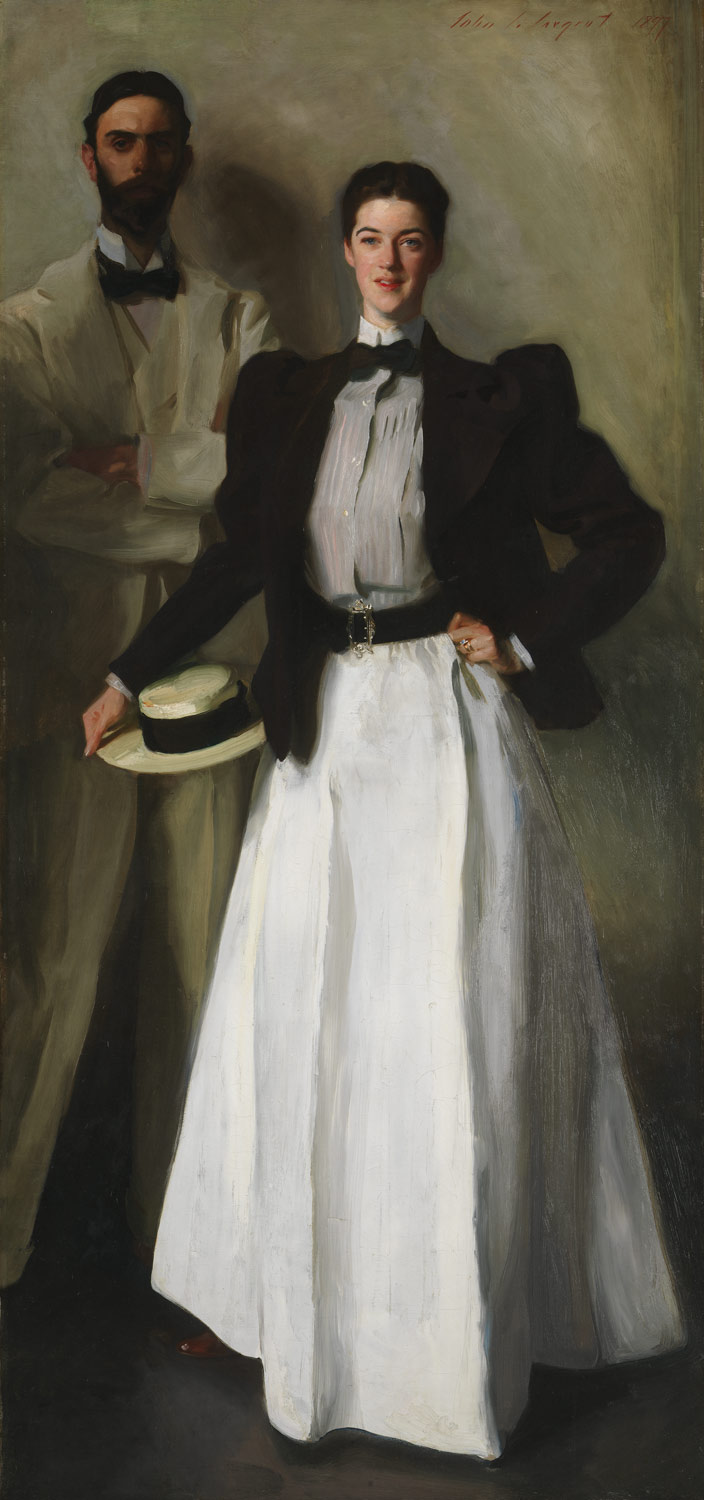 John Singer Sargent, Mr. and Mrs. I. N. Phelps Stokes, 1897
Lev Bakst, Portrait of Sergei Diaghilev with His Nanny, 1904-1906